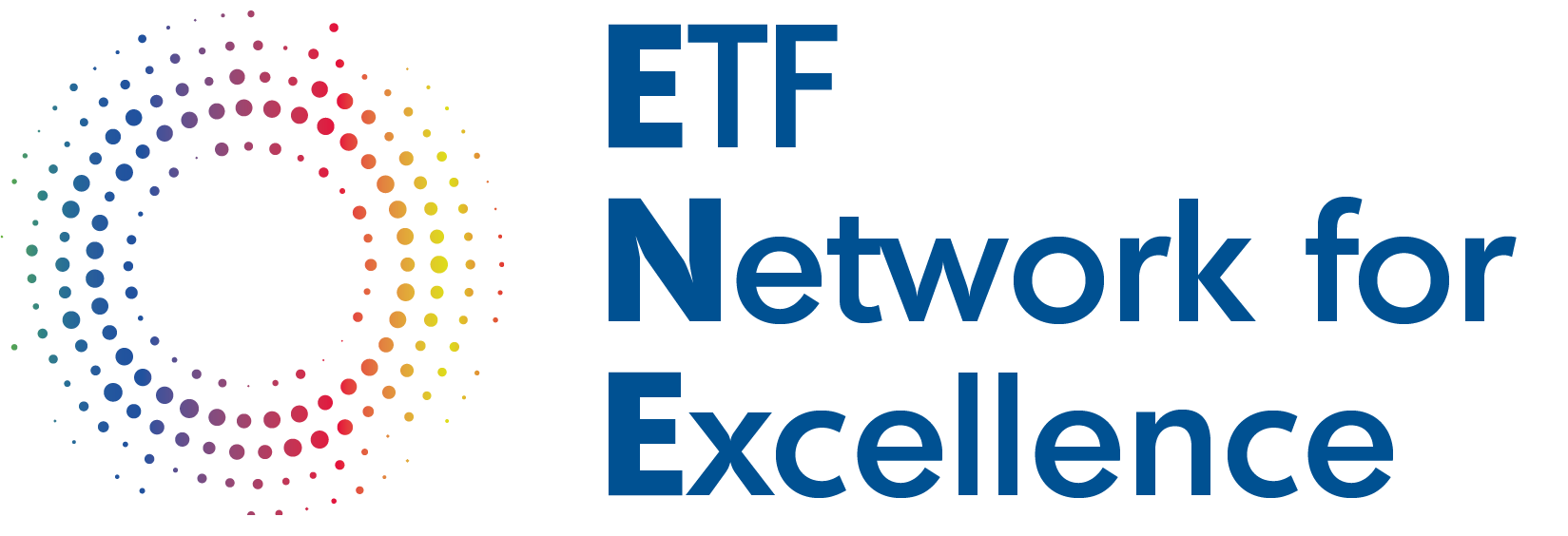 Entrepreneurial Centres of Vocational Excellence:
a boost for economies and societies


DARYA meeting, May 21, 2025


Mariavittoria Garlappi
Senior HCD expert
Rationale for EntreCoVEs
1
2
3
Developing Entrepreneurial Spirit: more relevance and efficiency
CoVEs Effectively support socio-economic development
CoVEs help citizens’ employability: employees, self-employed, entrepreneurs
2
[Speaker Notes: Why was this Toolkit Created? The toolkit was created to support Centres of Vocational Excellence (CoVEs) to become more entrepreneurial, create a robust Ecosystem Engagement Tool to enhance CoVEs’ ability to connect and collaborate with diverse stakeholders and  identify potential partners, prioritize collaborative value and foster long-lasting relationships]
Three main tools
1
2
3
Conceptual framework
Self-assessment toolkit
Ecosystem engagement toolkit
3
[Speaker Notes: Why was this Toolkit Created? The toolkit was created to support Centres of Vocational Excellence (CoVEs) to become more entrepreneurial, create a robust Ecosystem Engagement Tool to enhance CoVEs’ ability to connect and collaborate with diverse stakeholders and  identify potential partners, prioritize collaborative value and foster long-lasting relationships]
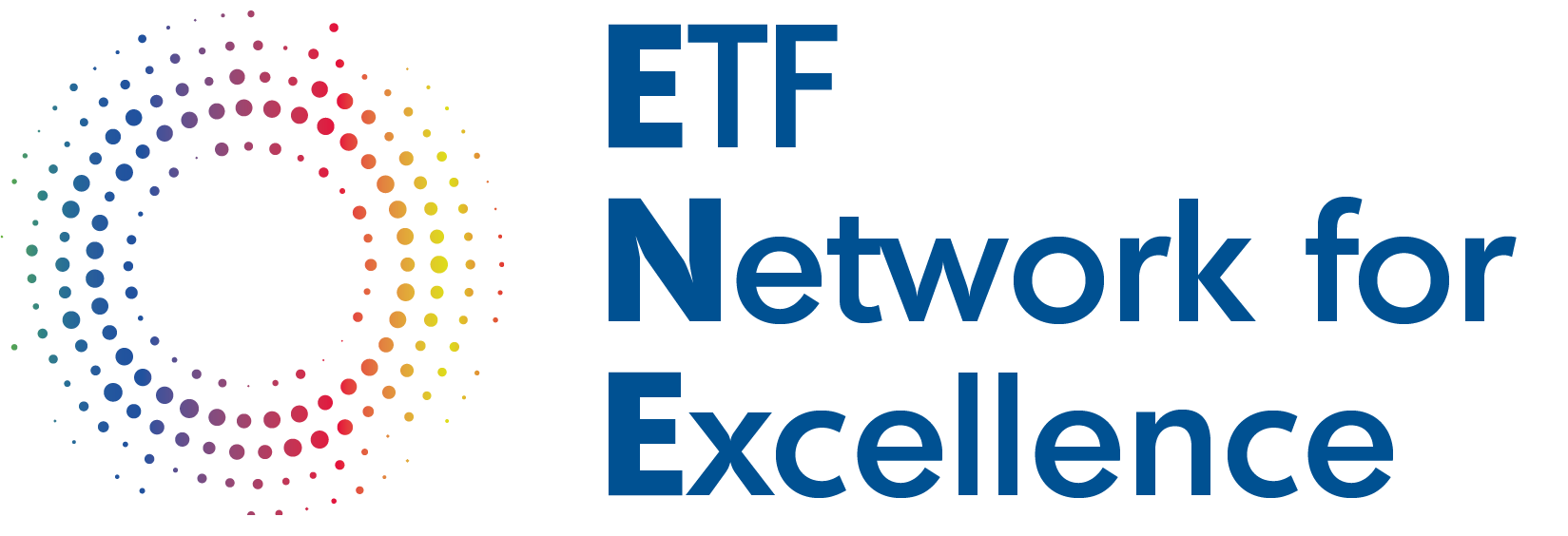 Entrepreneurial CoVE Conceptual Framework
Digital technology in education -  Lessons learnt from Covid Emergency
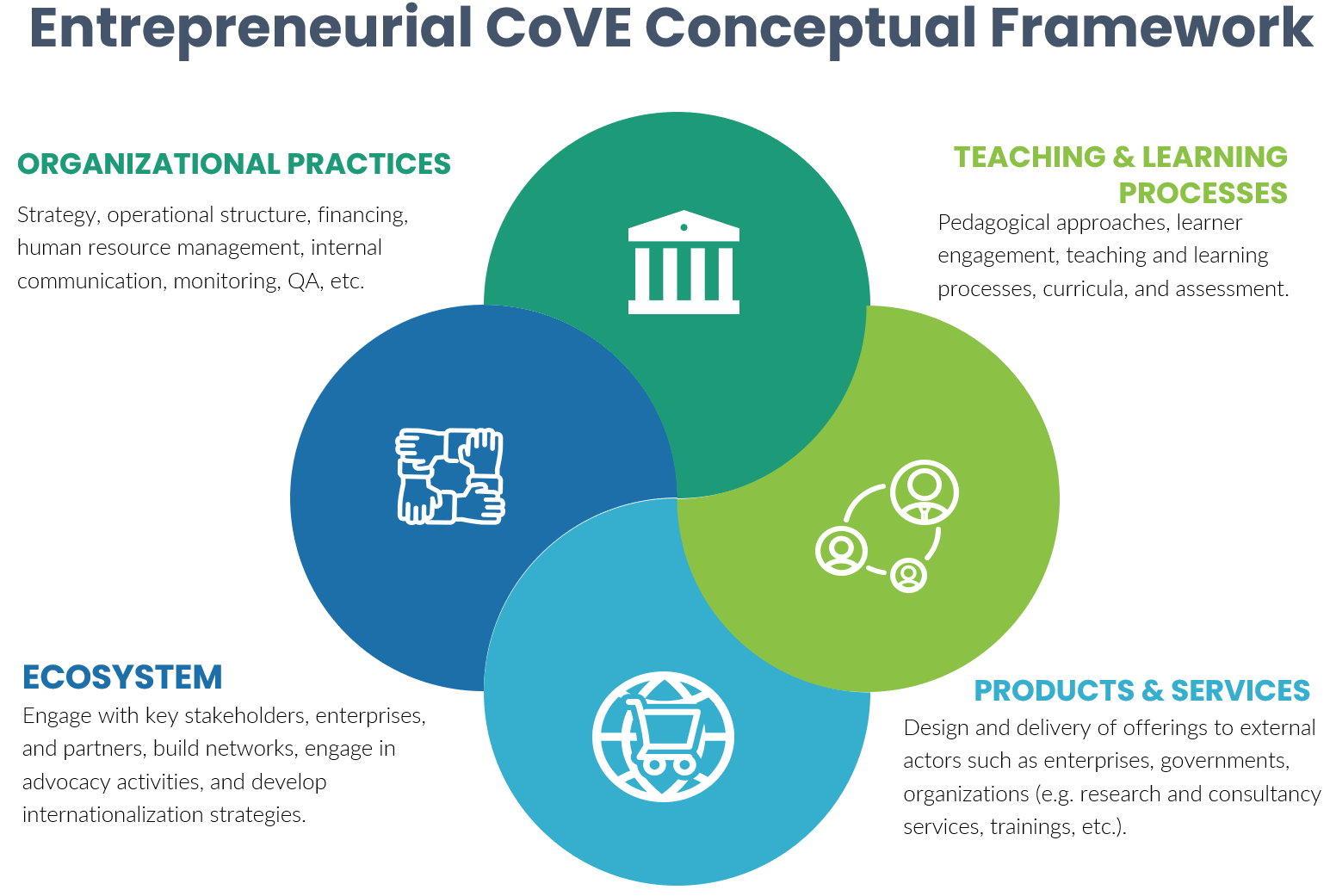 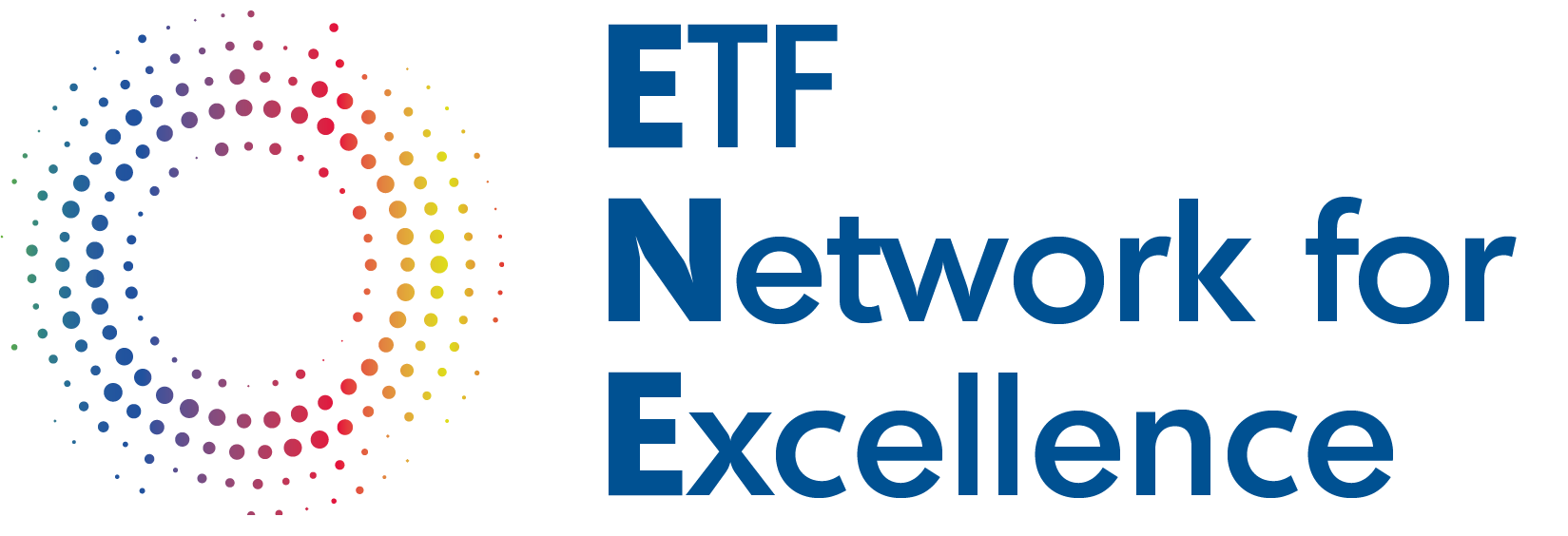 Digital technology in education -  Lessons learnt from Covid Emergency
Conceptual Framework (Cont.)
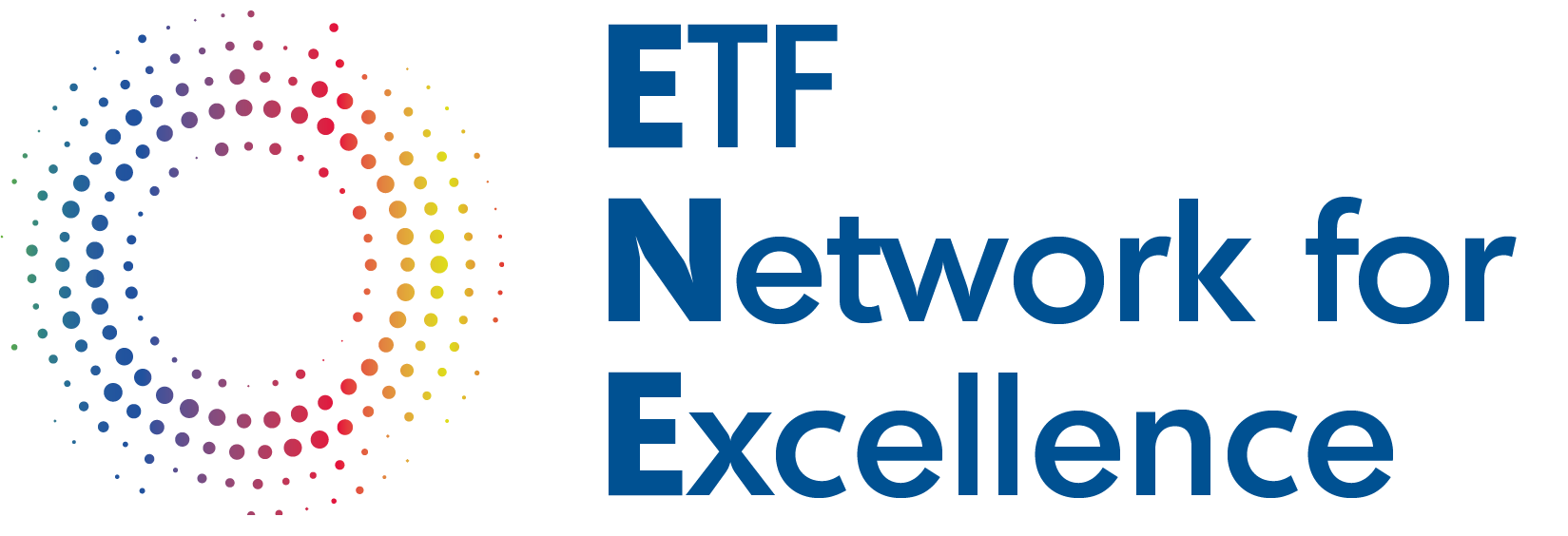 Digital technology in education -  Lessons learnt from Covid Emergency
The Self-assessment Tool
Step 1. Team formation 
Key stakeholders must be engaged in the process. Each CoVE should establish an internal team that will be engaged in the project. Members of this team can include representatives from the following groups: 
Management team; 
Teaching staff; 
Learners; 
Administrative staff. 

Step 2. Meeting to discuss and complete the reflection tool 
Before the meeting, the team members must have access to key documents that need to be reviewed to facilitate the discussions and areas of improvement. 

Step 3. Sharing with stakeholders in the ecosystem – Optional 
Bilateral/multilateral exchanges can be planned to discuss the reflection and finalise the areas of improvement with key stakeholders in the ecosystem. The aim is to help CoVEs see their state/progress through the eyes of their main partners.
APRÈS L'URGENCE - VERS UNE DTL SYSTÉMIQUE DANS L'ÉDUCATION
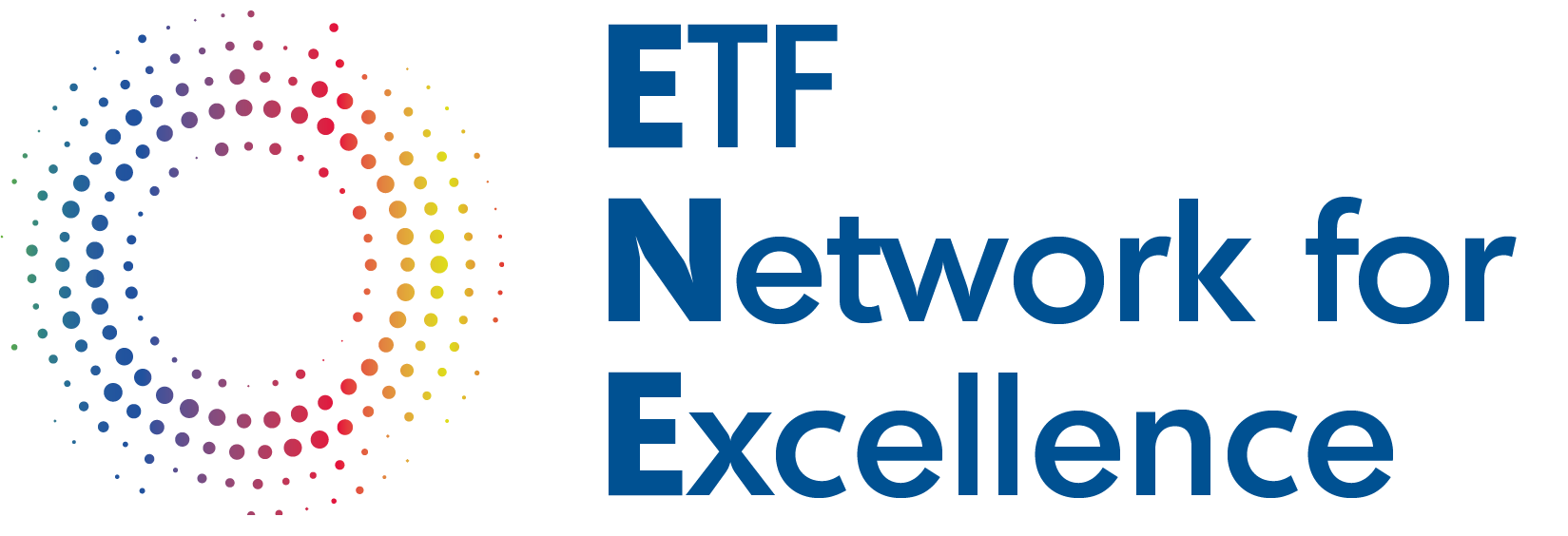 Digital technology in education -  Lessons learnt from Covid Emergency
The Self-assessment Tool
APRÈS L'URGENCE - VERS UNE DTL SYSTÉMIQUE DANS L'ÉDUCATION
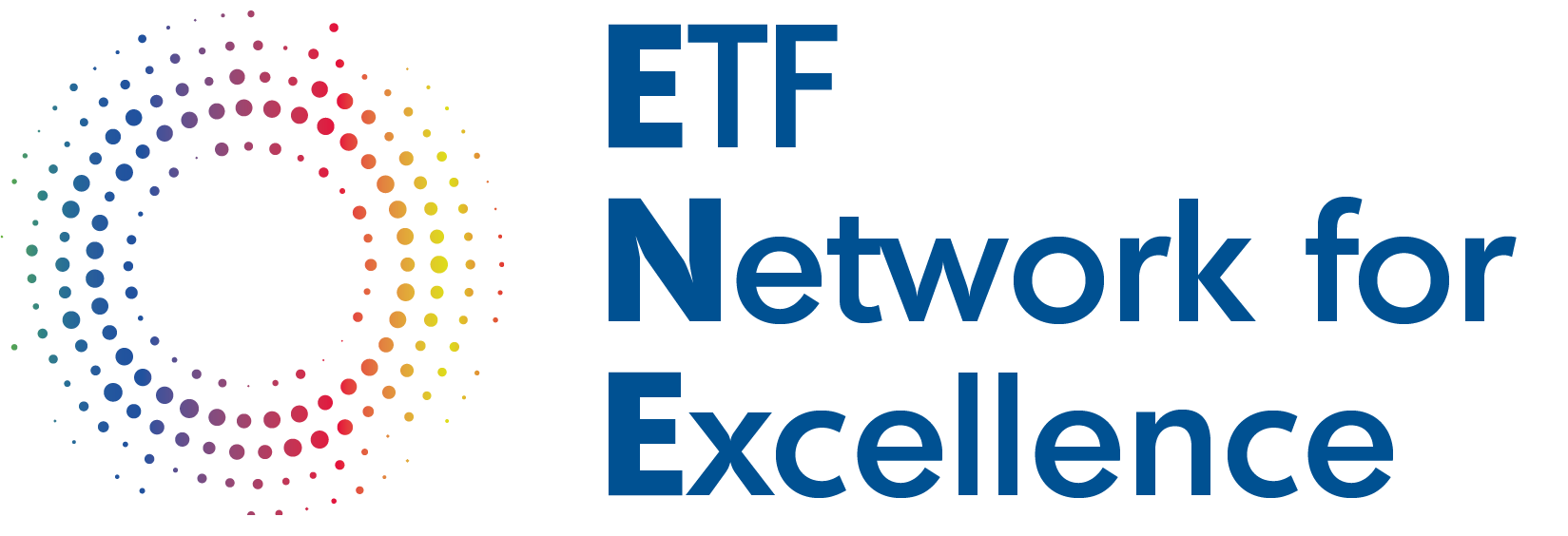 Digital technology in education -  Lessons learnt from Covid Emergency
The Self-assessment Tool
APRÈS L'URGENCE - VERS UNE DTL SYSTÉMIQUE DANS L'ÉDUCATION
The Ecosystem engagement toolkit
WHY?

Shift from Inward Focus 
Develop Strategic Partnerships 
Promote an Entrepreneurial Mindset
9
[Speaker Notes: VET institutions often lack strategic guidance in stakeholder engagement, leading to ad-hoc, transactional collaborations that underutilize the potential of these relationships. This toolkit addresses this gap by providing a structured approach to: Shift from Inward Focus: Facilitating a change from primarily addressing the institution's needs to proactively identifying and addressing shared interests with stakeholders.   Develop Strategic Partnerships: Guiding VET institutions in building robust, long-term collaborations that foster innovation, resource access, and enhanced capacity and Promote an Entrepreneurial Mindset: Encouraging proactivity, innovation, and value co-creation to optimize stakeholder relationships and overcome traditional boundaries.]
The Ecosystem engagement toolkit
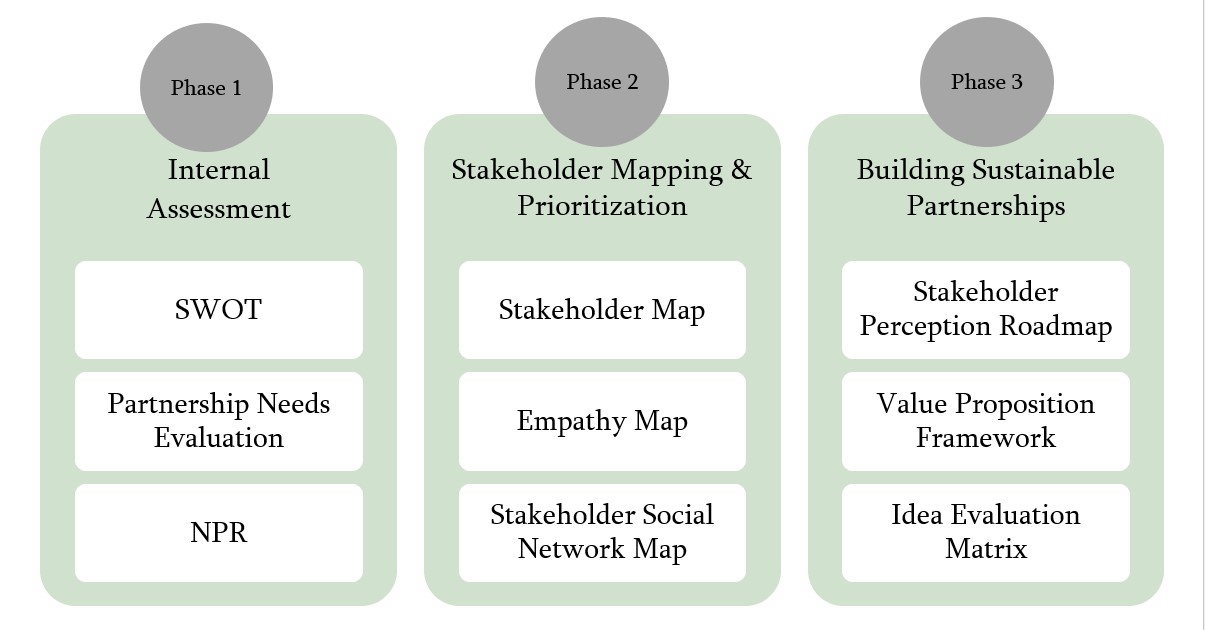 WHY?

Shift from Inward Focus 
Develop Strategic Partnerships 
Promote an Entrepreneurial Mindset
10
[Speaker Notes: VET institutions often lack strategic guidance in stakeholder engagement, leading to ad-hoc, transactional collaborations that underutilize the potential of these relationships. This toolkit addresses this gap by providing a structured approach to: Shift from Inward Focus: Facilitating a change from primarily addressing the institution's needs to proactively identifying and addressing shared interests with stakeholders.   Develop Strategic Partnerships: Guiding VET institutions in building robust, long-term collaborations that foster innovation, resource access, and enhanced capacity and Promote an Entrepreneurial Mindset: Encouraging proactivity, innovation, and value co-creation to optimize stakeholder relationships and overcome traditional boundaries.]
Want to know more ?
Entrepreneurial centres of vocational excellence | ETF

Conceptual framework of entrepreneurial centres of vocational excellence | ETF in EN, FR and RU

Skills ecosystem engagement toolkit | ETF in EN

ETF entrepreneurial CoVEs in EN